Профессиональные стандарты
2016 г.
Основные вопросы
Нормативно-правовое регулирование разработки, утверждения и применения профессиональных стандартов
2. Разработка профессиональных стандартов
3. Применение профессиональных стандартов в сфере труда
История вопроса (2000 –е)
Необходимость актуализации квалификационных характеристик
Создание экспертно-методических центров 
Деятельность РСПП (НАРК, Комиссия по ПС):
	- консолидация усилий всех заинтересованных сторон (государство+работодатели+система проф. образования+экспертное и профессиональное сообщества)
	 - создание орг. структуры;
	- создание методического обеспечения;
	- организация, разработка и внедрение ПС (ПС по 90 видам деятельности)
Нормативно-правовое обеспечение
Указ Президента Российской Федерации от 7 мая 2012 г. №597 «О мероприятиях по реализации государственной социальной политики»
Федеральный закон от 3 декабря 2012 г. N 236-ФЗ «О внесении изменений в Трудовой кодекс Российской Федерации (в части законодательного определения понятия профессионального стандарта, порядка его разработки и утверждения)»
Федеральный закон от 02.05.2015 № 122-ФЗ "О внесении изменений в Трудовой кодекс Российской Федерации и статьи 11 и 73 Федерального закона «Об образовании в Российской Федерации»,(вступает в силу с 1 июля 2016 года)
[Speaker Notes: В мае вышел Указ резидента России, поставивший задачи в этой области перед органами власти и бизнесом.

Подготовлен и внесен в ГД законопроект, вводящий в правовое поле понятие «профессиональный стандарт» и определяющий порядок их разработки, утверждения и применения, а также порядок замены ЕТКС и ЕКС профессиональными стандартами.

В соответствии с Указом предполагается сформировать систему профессиональных стандартов, построенную на единой методологической платформе.

Хотя в соответствии с указом необходимо разработать к 2015 году 800 ПС (это большая, но реальная цифра), перед нами стоит более амбициозная задача – создание инфраструктурных, организационных, методических условий не только для формирования, но и для дальнейшего продуктивного развития системы ПС.]
Изменения в ТК РФ (N 236-ФЗ )
"Статья 195-1. Понятия квалификации работника, профессионального стандарта

Квалификация работника - уровень знаний, умений, профессиональных навыков и опыта работы работника.

Профессиональный стандарт - характеристика квалификации, необходимой работнику для осуществления определенного вида профессиональной деятельности.

Порядок разработки, утверждения и применения профессиональных стандартов, а также установления тождественности наименований должностей, профессий и специальностей, содержащихся в едином тарифно-квалификационном справочнике работ и профессий рабочих, едином квалификационном справочнике должностей руководителей, специалистов и служащих, наименованиям должностей, профессий и специальностей, содержащихся в профессиональных стандартах, устанавливается Правительством Российской Федерации с учетом мнения Российской трехсторонней комиссии по регулированию социально-трудовых отношений."
Изменения в ТК РФ (№ 122-ФЗ )
Статья 195.1. Понятия квалификации работника, профессионального стандарта (ПС)
Квалификация работника - уровень знаний, умений, профессиональных навыков и опыта работы работника.
ПС - характеристика квалификации, необходимой работнику для осуществления определенного вида профессиональной деятельности,  в том числе выполнения определенной трудовой функции (ТФ)
Статья 195.2. Порядок разработки и утверждения профессиональных стандартов
Порядок разработки и утверждения ПС, а также установления тождественности наименований должностей, профессий и специальностей, содержащихся в ЕТКС, ЕКСД, наименованиям должностей, профессий и специальностей, содержащимся в ПС, устанавливается Правительством Российской Федерации с учетом мнения Российской трехсторонней комиссии по регулированию социально-трудовых отношений.
Изменения в ТК РФ (№ 122-ФЗ )
Статья 195.3. Порядок применения ПС
Если настоящим Кодексом, другими ФЗ, иными нормативными правовыми актами РФ установлены требования к квалификации, необходимой работнику для выполнения определенной ТФ, ПС в части указанных требований обязательны для применения работодателями.
Характеристики квалификации, которые содержатся в ПС и обязательность применения которых не установлена в соответствии с частью первой настоящей статьи, применяются работодателями в качестве основы для определения требований к квалификации работников с учетом особенностей выполняемых работниками ТФ, обусловленных применяемыми технологиями и принятой организацией производства и труда.
Федеральный орган исполнительной власти, осуществляющий функции по выработке государственной политики и нормативно-правовому регулированию в сфере труда, вправе давать разъяснения по вопросам применения ПС.
№ 122-ФЗ,
Статья 4
1. Правительство Российской Федерации с учетом мнения Российской трехсторонней комиссии по регулированию социально-трудовых отношений может устанавливать особенности применения профессиональных стандартов в части требований, обязательных для применения государственными внебюджетными фондами Российской Федерации, государственными или муниципальными учреждениями, государственными или муниципальными унитарными предприятиями, а также государственными корпорациями, государственными компаниями и хозяйственными обществами, более пятидесяти процентов акций (долей) в уставном капитале которых находится в государственной собственности или муниципальной собственности.
№ 122-ФЗ
Статья 4
2. Федеральные государственные образовательные стандарты профессионального образования, утвержденные до дня вступления в силу настоящего Федерального закона, подлежат приведению в соответствие с требованиями, установленными частью 7 статьи 11 Федерального закона от 29 декабря 2012 года N 273-ФЗ "Об образовании в Российской Федерации" (в редакции настоящего Федерального закона), в течение одного года со дня вступления в силу настоящего Федерального закона.
Организационное обеспечение разработки и применения
Постановление Правительства Российской Федерации от 22 января 2013 г. №23  «О Правилах разработки, утверждения и применения профессиональных стандартов» (в ред. 23 сентября 2014 г.; с 01.07.2016 г  обновленная редакция)
Указ Президента Российской Федерации от 16 апреля 2014 г. №249 «О Национальном совете при Президенте Российской Федерации по профессиональным квалификациям»
Распоряжение Правительства Российской Федерации    от 31 марта 2014 г. № 487-р (Комплексный план мероприятий по разработке профессиональных стандартов, их независимой профессионально-общественной экспертизе и применению на 2014 - 2016 годы)
Постановление Правительства РФ от 27 июня 2016 г. N 584 "Об особенностях применения профессиональных стандартов в части требований, обязательных для применения государственными внебюджетными фондами Российской Федерации ……»
Правила разработки, утверждения и применения профессиональных стандартов
2. Министерство труда и социальной защиты Российской Федерации координирует разработку профессиональных стандартов.
3. Проекты профессиональных стандартов могут разрабатываться объединениями работодателей, работодателями, профессиональными сообществами, саморегулируемыми организациями и иными некоммерческими организациями с участием образовательных организаций профессионального образования и других заинтересованных организаций (далее - разработчики).
6. Разработка проектов профессиональных стандартов осуществляется в соответствии с утверждаемыми Министерством труда и социальной защиты Российской Федерации методическими рекомендациями по разработке профессионального стандарта, макетом профессионального стандарта и уровнями квалификаций.
7. Разработка проектов профессиональных стандартов за счет собственных средств осуществляется разработчиками в инициативном порядке.
8. Разработка проектов профессиональных стандартов за счет средств федерального бюджета…..
9. Проект профессионального стандарта, по которому проведено обсуждение с представителями работодателей, профессиональных сообществ, профессиональных союзов (их объединений) и других заинтересованных организаций, представляется разработчиком в Министерство труда и социальной защиты Российской Федерации.
Критерии экспертизы ПС в РГ Совета
наличие документов, перечень которых установлен  Правилами разработки, утверждения и применения профессиональных стандартов;
подтверждение того, что проект профессионального стандарта охватывает значимое число работников, в развитии квалификации которых имеется заинтересованность работодателей, профессиональных сообществ; 
участие в разработке проекта профессионального стандарта работодателей, представителей соответствующей профессии, а также представителей иных заинтересованных сторон;
широкая поддержка проекта профессионального стандарта работодателями и / или представителями профессионального сообщества в ходе его профессионально – общественного обсуждения;
участие в работе по разработке профессионального стандарта ответственной организации, способной в дальнейшем организовать деятельность по обновлению профессиональных стандартов, разработке квалификационных требований, взаимодействию с образовательными организациями, формированию независимой системы оценки и присвоения квалификаций.
Критерии экспертизы ПС в РГ Совета
Экспертиза профессиональных стандартов не включает лингвистическую и правовую экспертизу, а также оценку содержания трудовых функций и иных существенных элементов профессионального стандарта
Методические документы

 Приказ Минтруда России от 12 апреля 2013 г.  № 147н «Об утверждении Макета профессионального стандарта» (в ред. 29 сентября 2014 г., приказ № 665н)

 Приказ Минтруда России от 12 апреля 2013 г. № 148н «Об утверждении уровней квалификации в целях разработки проектов профессиональных стандартов»

Приказ Минтруда России от 29 апреля 2013 г. № 170н «Об утверждении Методических рекомендаций»

Приказ Минтруда России от 30 сентября 2014 г. № 671н «Об утверждении методических рекомендаций по проведению ПОО и организации экспертизы проектов профессиональных стандартов»
Структура макета профессионального стандарта
1. Общие сведения о виде профессиональной деятельности (наименование вида проф. деятельности и его место в структуре ОКВЭД)
2. Описание трудовых функций, входящих в профессиональный стандарт (Функциональная карта вида профессиональной деятельности):
обобщенные трудовые функции (ОТФ), входящий в состав вида проф. деятельности: 
трудовые функции, распределенные по квалификационным уровням\подуровням
Структура макета профессионального стандарта
3. Характеристика обобщенных трудовых функций:
3.1. Описания каждой ОТФ по структуре:
связь ОТФ с общероссийскими классификаторами
наименования возможных должностей
требования к образованию и обучению
требования к практическому опыту
3.1.1. Описания трудовых функций, образующих ОТФ по структуре:
трудовые действия
необходимые умения
необходимые знания
4. Сведения об организациях – разработчиках профессионального  стандарта
Функциональный анализ
Метод моделирования трудового процесса\деятельности, позволяющий выделять  и анализировать наиболее существенные характеристики данного труда
(моделирование каким образом??
характеристики труда ?????)
[Speaker Notes: Разработчики ПС не придумывают\додумывают трудовую деятельность\трудовой процесс, а стремятся через опрос экспертов и анализ документов выявить существенные характеристики – ТФ, ТД, ЗУ и др.]
Цель
Выявить\выделить  и проанализировать наиболее существенные характеристики деятельности (труда)
Описать их должным образом (в соответствии с требованиями макета ПС)
[Speaker Notes: Должным образом – это так, чтобы «было понятно третьим лицам», в чем состоит деятельность, чем она отличается от других ПД]
Содержание метода и результат его применения
Последовательное «разделение» профессиональной деятельности на составные части, определение входящих в эти части элементов  и разбор основных свойств деятельности
Результат -  Карта профессиональной деятельности (ОТФ-ТФ-ТД-ЗУ)
[Speaker Notes: Какими методами\приемами это достигается? Есть ли объективные «измерительные средства»? НЕТ]
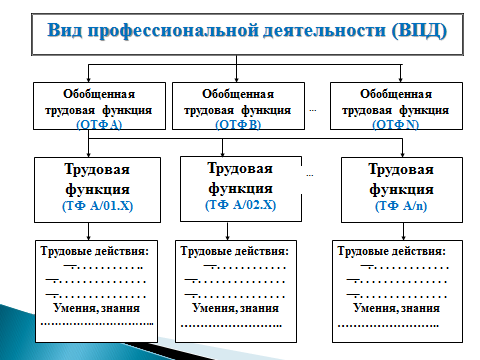 Постановление Правительства РФ от 27 июня 2016 г. N 584"Об особенностях применения профессиональных стандартов
Постановление Правительства РФ от 27 июня 2016 г. N 584
1. Профессиональные стандарты в части требований к квалификации…. применяются государственными внебюджетными фондами Российской Федерации, …. поэтапно на основе утвержденных указанными организациями с учетом мнений представительных органов работников планов по организации применения профессиональных стандартов (далее - планы), содержащих в том числе:
а) список профессиональных стандартов, подлежащих применению;
б) сведения о потребности в профессиональном образовании, профессиональном обучении и (или) дополнительном профессиональном образовании работников, полученные на основе анализа квалификационных требований, содержащихся в профессиональных стандартах, и кадрового состава организаций, указанных в абзаце первом настоящего пункта, и о проведении соответствующих мероприятий по образованию и обучению в установленном порядке;
в) этапы применения профессиональных стандартов;
г) перечень локальных нормативных актов и других документов организаций, указанных в абзаце первом настоящего пункта, в том числе по вопросам аттестации, сертификации и других форм оценки квалификации работников, подлежащих изменению в связи с учетом положений профессиональных стандартов, подлежащих применению.
2. Реализацию мероприятий планов завершить не позднее 1 января 2020 г
Информация МТ РФ о применении ПС(от 5 апреля 2016 г.)
Зачем разрабатываются и применяются ПС?
Как часто ПС будут обновляться/добавлятся?
Где можно ознакомиться с ПС/планами разработки….?
Будут ли отменены ЕТКС и ЕКС?
Если ЕТКС и ЕКС «расходятся» с ПС,  каким документом надо руководствоваться?
В каких случаях применение ПС является обязательным?
…
…
Благодарю за внимание!